На какой картинке изображен город?
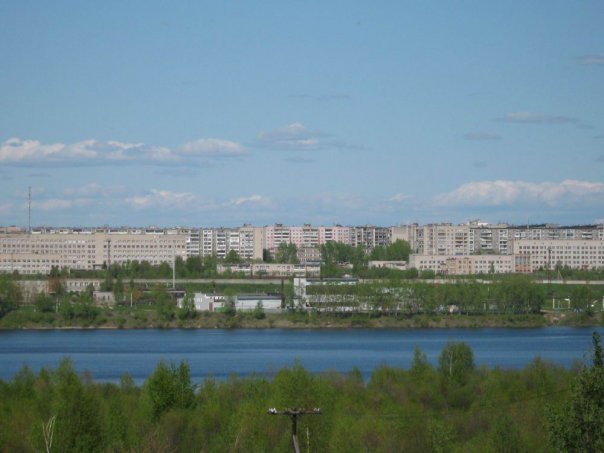 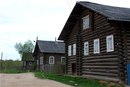 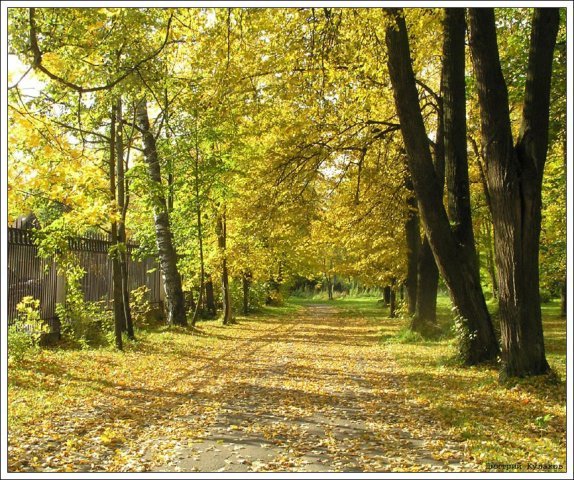 Река Шексна
Октябрьский мост
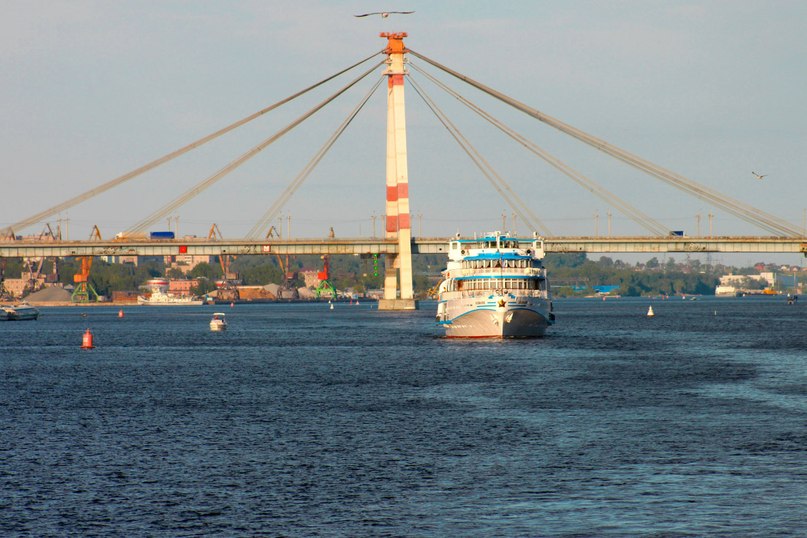 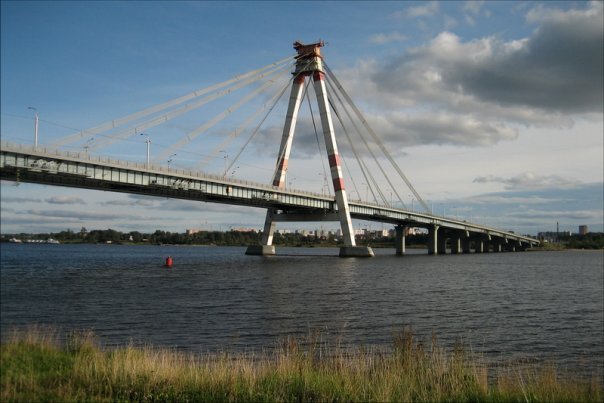 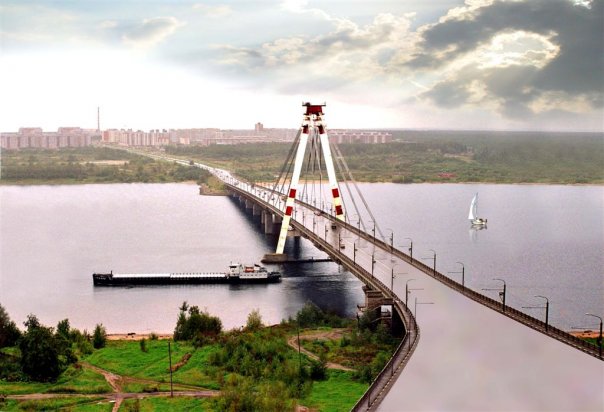 Герб города 
Череповца
Флаг города
Череповца
Памятник основателям инокам Феодосию и Афанасию
Дом-музей Верещагиных
Воскресенский собор
Усадьба Гальских
Ледовый дворец
Дворец культуры «Строитель»